cholangiocarcinomatargeted therapies approachesRoniel Cabrera M.D., M.S.University of Florida HealthGainesville, FL, USASeptember 2020
2
DISCLAIMER
Please note: Views expressed within this presentation are the personal opinions of the author. They do not necessarily represent the views of the author’s academic institution or the rest of HCC CONNECT group.
This content is supported by an independent educational grant from Bayer. 

Disclosures: Dr Roniel Cabrera has received honoraria from the following: Bayer, Eisai, Exelixsis.
3
Cholangiocarcinoma
Cholangiocarcinoma is a biliary tract cancer type and includes:
Intrahepatic cholangiocarcinoma, iCCA (10-20%)1: 
Incidence is increasing
2nd most common primary liver cancer (after HCC)
Extrahepatic cholangiocarcinoma, eCCA (80-90%)1: 
Includes perihilar (pCCA) and distal (dCCA)
Incidence is decreasing
Prognosis remains poor with 5-year survival of around 5-15%2
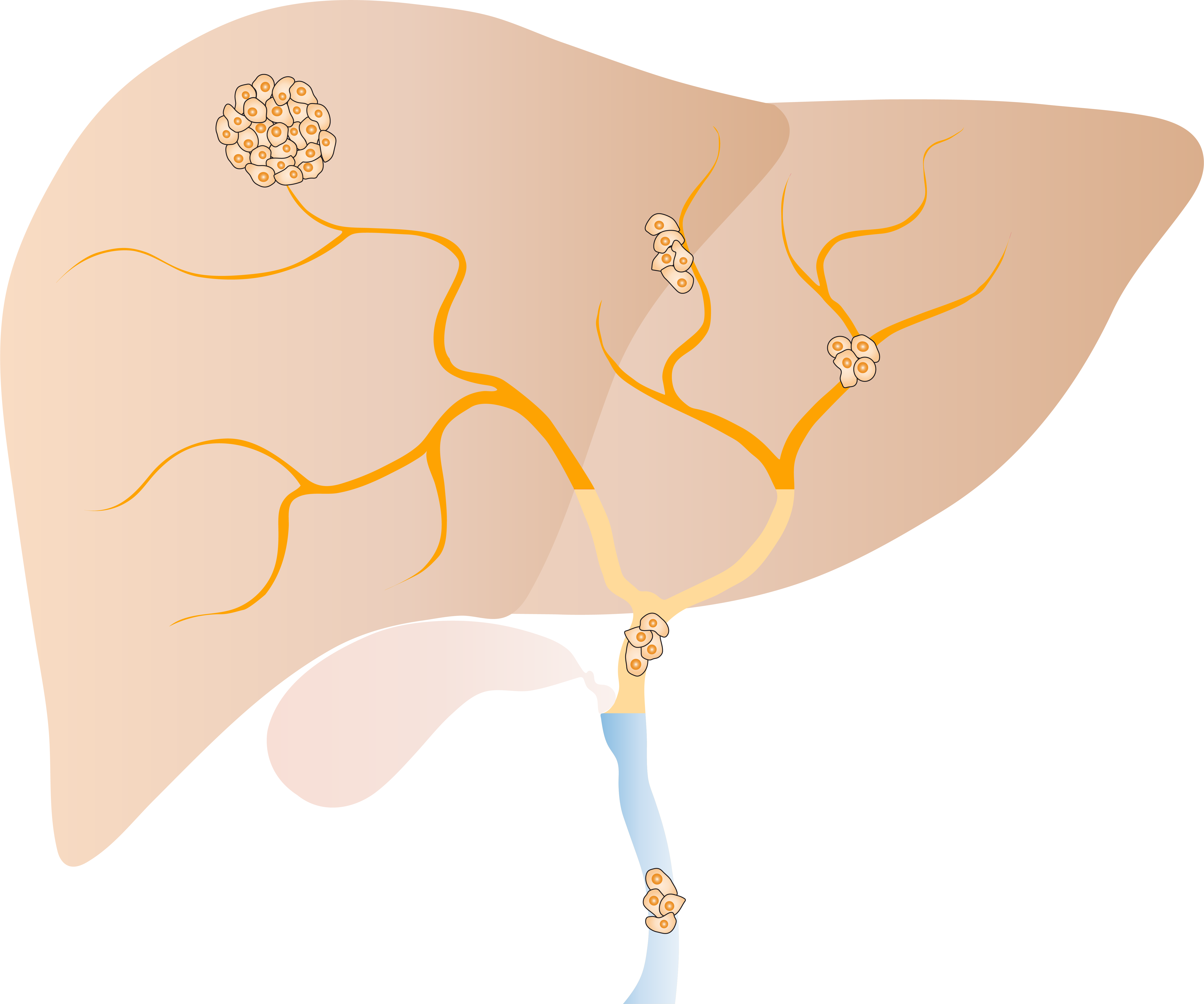 Mass-forming
Periductal-infiltrating
Bileductules
iCCA(10–20%)
Segmentalducts
Left, right,commonhepaticducts
pCCA(50–60%)
Intraductal-growing
Commonbile duct
dCCA(20–30%)
dCCA, distal cholangiocarcinoma; eCCA, extrahepatic cholangiocarcinoma; HCC, hepatocellular carcinoma; iCCA, intrahepatic cholangiocarcinoma; pCCA, perihilar cholangiocarcinoma; OS, overall survival
1. Banales JM, et al. Nat Rev Gastroenterol Hepatol. 2020; Online ahead of print;  2. Lamarca A, et al. J Hepatol. 2020;73:170-85
Source figure: Banales JM, et al. Nat Rev Gastroenterol Hepatol. 2020; Online ahead of print
4
Cholangiocarcinoma: current treatments options
First-line treatment options: 
Phase 3 UK ABC-02 trial established cisplatin + gemcitabine as a standard of care:1
Median survival 11.7 months for cisplatin + gemcitabine vs 8.1 months for gemcitabine alone (HR, 0.64; 95% CI: 0.52-0.80; P<0.001)
The combination of gemcitabine + cisplatin well tolerated with similar AEs between the two groups
These results were supported by a Japanese randomised trial (BT22 study) showing that gemcitabine + cisplatin therapy was effective and well tolerated
Second-line treatment options:
There is no standard of care in second-line chemotherapy or targeted therapy2
One of the current strategies in 2L is based on immunotherapy based treatment with anti-PD1/PD-L1 and anti-CTLA-4 products
Recent publication demonstrated promising results with multikinase inhibitor (regorafenib) in 2L (as well as 3L) treatment3
Median PFS in the regorafenib group was 3.0 months (95% CI: 2.3-4.9) and 1.5 months (95% CI: 1.2-2.0) in the placebo group (HR 0.49; 95% CI: 0.29-0.81; P = 0.004) 
Median overall survival was 5.3 months (95% CI: 2.7-10.5) and 5.1 months (95% CI: 3.0-6.4), respectively (P = 0.28). 
There were no unexpected/new safety signals
There is an urgent need for novel therapeutic strategies: Promising data raised
with targeted therapy on molecularly defined subgroup of patients
2L, second-line; AEs, adverse events; CI, confidence interval; CTLA-4, cytotoxic T-lymphocyte-associated protein 4; HR, hazard ratio; PD1/PD-L1, programmed death/programmed death ligand 1; PFS; progression-free survival
1. Valle J, et al. New Engl J Med. 2010;362:1273-81; 2. Valle J, et al. Ann Oncol. 2016;27(suppl 5):v28-v37; 3. Demols A, et al. Ann Oncol. 2020;31:1169-77
5
Potentially Targetable genomic alterations in cholangiocarcinoma
Genomic sequencing of patients with CCA, should be performed early in order to identify those patients who harbour targetable aberrations 
Therapies targeting alterations in FGFR, IDH1/2 will be discussed in this presentation
BRAF, proto-oncogene B-Raf; CCA, cholangiocarcinoma; eCCA, extrahepatic CCA; ERBB2, Erb-B2 receptor tyrosine kinase 2; FGFR, fibroblast growth factor receptor; HER‑2, human epidermal growth factor receptor 2; iCCA, intrahepatic CCA; IDH1/2, isocitrate dehydrogenase 1/2; PARP, poly(ADP-ribose) polymerase 
Source table: Mizrahi JD and Shroff RT.  Curr Treat Options Oncol. 2020;21:63
6
Clinical development overview with IDH inhibitors in cholangiocarcinoma*
*Search done in ClinicalTrials.gov (as of 16 July 2020) for IDH inhibitor in cholangiocarcinoma disease and validated in the clinical development pipelines section of the company’s website
AML, acute myelogenous leukaemia; IDH1/2, isocitrate dehydrogenase 1/2
7
First Phase 3 results with IDH inhibitor in cholangiocarcinoma: ClarIDHy trial – design
ClarIDHy (NCT02989857): randomized phase 3 trial assessing ivosidenib (IDH1 inhibitor) vs placebo in patients with advanced cholangiocarcinoma harbouring an IDH1 mutation.
Key eligibility criteria
Histologically confirmed CCA
ECOG PS 0-1
1-2 prior therapies (at least 1 gemcitabine - or 5-FU- containing regimen)
Adequate hematologic, hepatic and renal function
(n=185)
Ivosidenib
500 mg QD orally
Continuous 28-day cycles
(n=124)
Crossover permitted at disease progression
Eligible patientswith mIDH1 CCA
R 2:1
Placebo
(n=61)
Secondary endpoints include
Safety and tolerability
ORR
Primary endpoint
PFS assessed by independent radiology centre review
OS
DoR
TTR
PK/PD
QoL
Study period: between 20 February 2017 and 31 January 2019
5-FU, fluorouracil; CCA, cholangiocarcinoma; DoR, duration of response; ECOG PS, Eastern Cooperative Oncology Group performance status; IDH1, isocitrate dehydrogenase 1; mIDH1, mutation in isocitrate dehydrogenase 1; ORR, objective response rate; OS, overall survival; PD, pharmacodynamic; PFS, progression-free survival; PK, pharmacokinetic; QD, once a day; QoL, quality of life; R, randomized; TTR, time to response
Abou-Alfa GK, et al. Lancet Oncol. 2020;21:796-807
8
First Phase 3 results with IDH inhibitor in cholangiocarcinoma: ClarIDHy trial – efficacy
Data cut-off date: 31 January 2019
CI, confidence interval; ECOG PS, Eastern Cooperative Oncology Group performance status; HR, hazard ratio; IDH1, isocitrate dehydrogenase 1; IRC, independent radiology centre; NE, not estimable; OS, overall survival; PFS, progression-free survival
Abou-Alfa GK, et al. Lancet Oncol. 2020;21:796-807
9
First Phase 3 results with IDH inhibitor in cholangiocarcinoma: ClarIDHy trial – safety
Data cut-off date: 31 January 2019
AE, adverse event; IDH, isocitrate dehydrogenase; N/A, not applicable; SAE, serious adverse event; TEAE, treatment emergent adverse event; TRAE, treatment-related adverse event
Abou-Alfa GK, et al. Lancet Oncol. 2020;21:796-807
10
First Phase 3 results with IDH inhibitor in cholangiocarcinoma: ClarIDHy trial – conclusion
ClarIDHy phase 3 trial met its primary endpoint: PFS (2.7 vs 1.4 months; p<0.0001)
It showed a favourable trend with OS and tolerable safety profile

Ivosidenib showed clinically relevant efficacy with a tolerable safety profile in advanced CCA harbouring IDH1 mutation
Genomic testing should become a standard of care procedure in order to find patient with advanced CCA harbouring IDH1 mutation who can then benefit from targeted therapy
CCA, cholangiocarcinoma; IDH1, isocitrate dehydrogenase 1; OS, overall survival; PFS, progression-free survival
Abou-Alfa GK, et al. Lancet Oncol. 2020;21:796-807
11
Clinical development overview with FGFR inhibitors in cholangiocarcinoma*
*Search done in ClinicalTrials.gov (as of 16 July 2020) for FGFR inhibitor in cholangiocarcinoma disease
CCA, cholangiocarcinoma; FGFR, fibroblast growth factor receptor
12
FIGHT-202: FGFR inhibitor in cholangiocarcinoma– design
FIGHT-202 (NCT02924376): open-label, single arm, multi-cohort, phase 2 trial assessing pemigatinib (FGFR1-2-3 inhibitor) in patients with previously treated locally advanced or metastatic cholangiocarcinoma
Key eligibility criteria
Adult with local advanced or metastatic CCA
ECOG PS ≤2
Progression after ≥1 prior therapy
Adequate hepatic and renal function
Documented FGF/FGFR status
Cohort A
FGFR2 fusions/rearrangements (n=107)
Oral pemigatinib

13.5 mg once daily

2 weeks-on/1-week-off schedule
Cohort B
Other FGF/FGFR genetic alterations (n=20)
Cohort C
No FGF/FGFR genetic alterations (n=18)
Secondary endpoints include
ORR in patients with other FGF/FGFR alterations
ORR in all patients with FGF/FGRF alterations
ORR in patient with no FGF/FGFR alterations
Primary endpoint
ORR in patients with FGFR2 fusions or rearrangements assessed by ICR
DCR
DoR
PFS
OS
Safety
Study period: between 17 January 2017 and 22 March 2019
CCA, cholangiocarcinoma; DCR, disease control rate; DoR, duration of response; ECOG PS, Eastern Cooperative Oncology Group performance status; FGF, fibroblast growth factor; FGFR, FGF receptor; ICR, independent central review; ORR, objective response rate; OS, overall survival; PFS, progression-free survival
Abou-Alfa GK, et al. Lancet Oncol. 2020;21:671-84
13
FIGHT-202: FGFR inhibitor in cholangiocarcinoma– efficacy
Data cut-off date: 22 March 2019
CI, confidence interval; DCR, disease control rate; DoR, duration of response; FGF, fibroblast growth factor; FGFR, FGF receptor; NE, not estimable; ORR, objective response rate; OS, overall survival; PFS, progression-free survival
Abou-Alfa GK, et al. Lancet Oncol. 2020;21:671-84
14
FIGHT-202: FGFR inhibitor in cholangiocarcinoma– safety
Data cut-off date: 22 March 2019
*One patient with an undetermined FGF/FGFR alteration received pemigatinib and had discontinued by the cut-off date
AE, adverse event; FGF, fibroblast growth factor; FGFR, FGF receptor; SAE, serious adverse event
Abou-Alfa GK, et al. Lancet Oncol. 2020;21:671-84
15
FIGHT-202: FGFR inhibitor in cholangiocarcinoma– conclusion
Based on FIGHT-202 phase 2 trial, pemigatinib was approved by the United States FDA on April 17, 2020 for the treatment of previously treated, unresectable locally advanced or metastatic CCA with an FGFR2 fusion or other rearrangement
Promising efficacy results from other FGFR inhibitors presented at ASCO 2020:
FOENIX-CCA21: (NCT02052778) single-arm Phase 2 study: interim analysis presented on 67/103 patients with locally advanced/metastatic iCCA harbouring FGFR2 gene fusions or other rearrangements treated with futibatinib (FGFR1-4 inhibitor). ORR = 34.3% (all partial response n=23), DCR = 76.1%, median TTR=1.6 months (1.0-4.9)
Late phase trials (Phase 3) are ongoing:
FIGHT-3022	: 	(NCT03656536): drug product under investigation: pemigatinib
				Four patients enrolled as of 25 Sep 2019 (target: N=432). 
				Primary endpoint: PFS; secondary endpoints: ORR, OS, DoR, DCR, QoL, safety
PROOF3		: 	(NCT03773302) drug product under investigation: infigratinib
				Study initiated in February 2019 and plan to enrol 350 patients. 
				Primary endpoint: PFS; secondary endpoints: ORR; OS, DoR, DCR, safety
ASCO, Association Society of Clinical Oncology; CCA, cholangiocarcinoma; DCR, disease control rate; DoR, duration of response; FDA, Food and Drug Administration; FGFR, fibroblast growth factor receptor; iCCA, intrahepatic CCA; ORR, objective response rate; OS, overall survival; PFS, progression-free survival; QoL, quality of life; TTR, time to response
1. Goyal L, et al. J Clin Oncol. 2020; 38, no. 15_suppl (May 20, 2020) 108-108;  2. Bekaii-Saab TS, et al. J Clin Oncol. 2020; 38, no. 4_suppl (Abstract # TPS592); 3. Javle MM, et al. J Clin Oncol. 2019; 37, no. 15_suppl (Abstract # TPS4155)
16
REACH HCC CONNECT VIA TWITTER, LINKEDIN, VIMEO & EMAILOR VISIT THE GROUP’S WEBSITEhttp://www.hccconnect.info
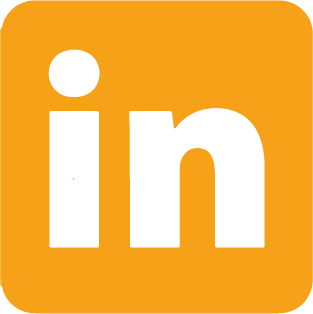 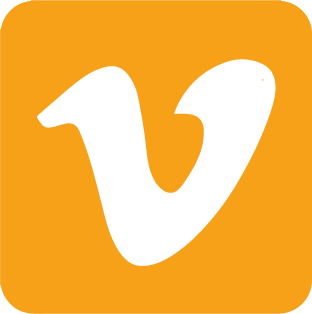 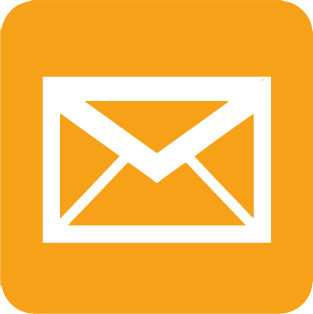 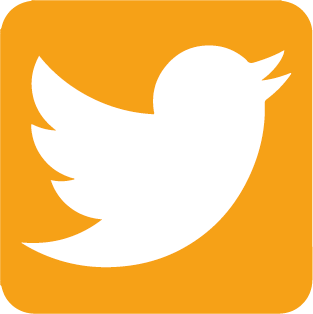 Follow us on Twitter @hccconnectinfo
Watch us on theVimeo ChannelHCC CONNECT
Follow the HCC CONNECTgroup on LinkedIn
Emailfroukje.sosef@cor2ed.com
17